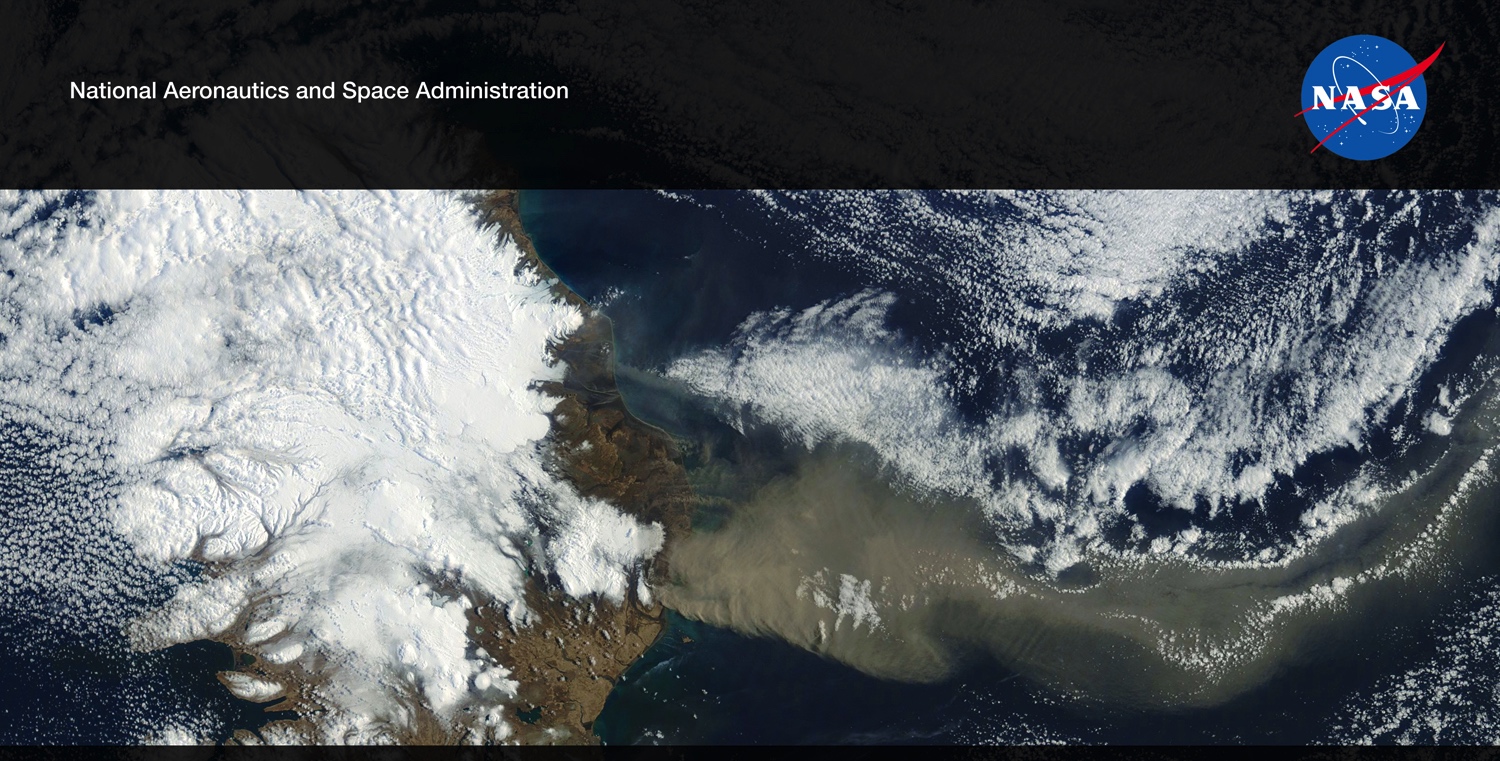 Future US Land Imaging Jeffrey Masek, NASA GSFC
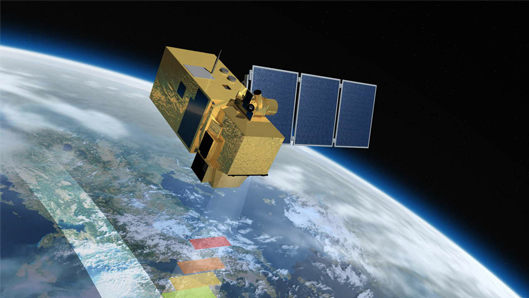 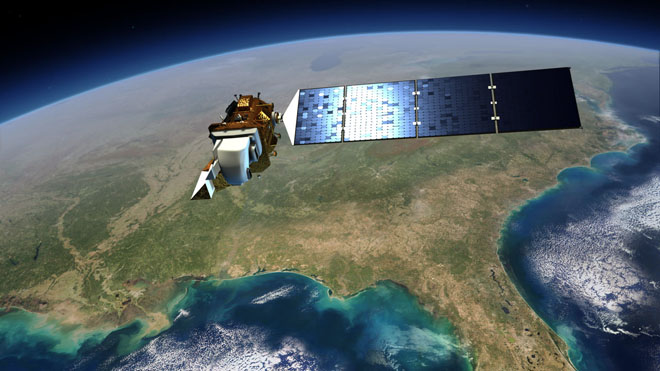 Multisource Land Imaging (MuSLI) and
Harmonized Landsat-Sentinel (HLS) dataset


Garik Gutman, NASA GSFC
NASA Agency Update – CEOS LSI-VC-2
July 20-22, 2016
Dave Jarrett, NASA HQ
Jeff Masek, NASA GSFC
NASA MuSLI Program
LCLUC community needs dense time series observations for more frequent cloud-free observations and for studying rapid land-cover and land-use changes (phenological, agricultural, hydrologic, etc.)
NASA Multi-Source Land Imaging (MuSLI) Team designed to advance the use of multi-source remote sensing data for land monitoring
First solicitation in 2014 through NASA LCLUC Program
Re-competed in 2017, 2020
Will be solicited in 2023
MuSLI Objectives:
Develop algorithms and prototype products that make use of multiple satellite sources, including international and commercial data
Understand challenges associated with algorithms & processing streams that incorporate multiple satellite systems
Develop stronger community of practice among US and international (especially EU) researchers
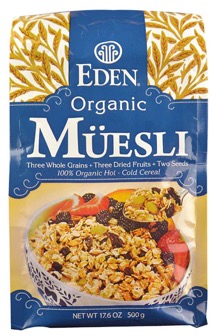 Jeff Masek, NASA GSFC

MuSLI  Project Scientist

Landsat-9 Project Scientist
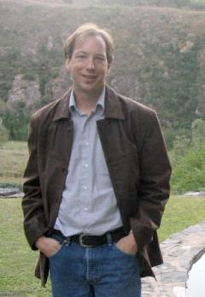 RETIRED!
2
MuSLI Evolution
Phase 1:  2015-17
Emphasis on combining Copernicus Sentinel-1 and -2 and Landsat data to prototype new land & coastal science products
Phase 2:  2018-20
Continued emphasis on fusion of Copernicus and Landsat:  prototype projects (Type 2) and continental-scale dataset production (Type1)
Phase 3:  2021-23
Combining moderate-resolution data with very high resolution (VHR) imagery to support LCLUC science (“Hotspots” of LU change)
Phase 4: 2023-25
Combining optical and microwave medium spatial resolution and VHR data with infrared observations
3
2015-17 NASA MuSLI Teams
International Collaborators
Project Title
PI
Roy/SDSU – Africa Annual Burned Area
Uses Landsat and S2 time series to map:
 - timing of fires (day of year)
 - (fraction burned) x (combustion completeness)
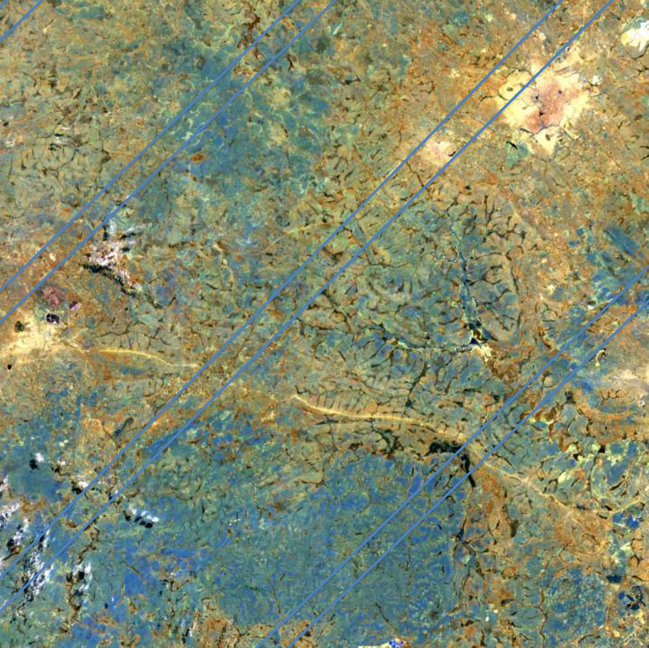 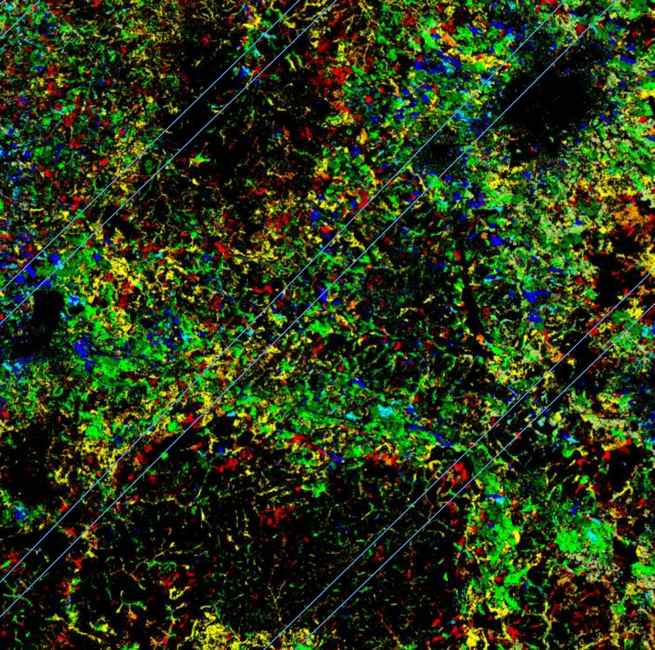 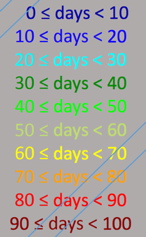 Zambia, Copperbelt Province
Day of Burning 2016 (minus 167)
5
Harmonized Landsat-Sentinel (HLS) Project
Merging Sentinel-2 and Landsat data streams can provide 2-3 day global coverage 
Goal is “seamless” near-daily 30m surface reflectance record including atmospheric corrections, spectral and BRDF adjustments, regridding
Project is a collaboration among NASA GSFC, UMD, NASA Ames, MSFC/UAH, and LP-DAAC
Prototype for a multi-sensor Analysis Ready Data product
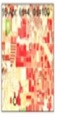 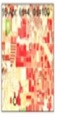 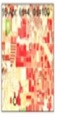 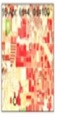 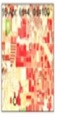 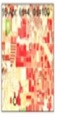 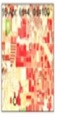 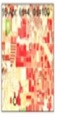 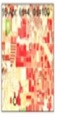 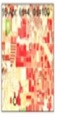 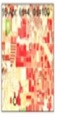 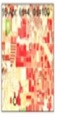 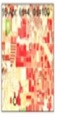 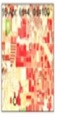 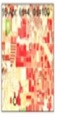 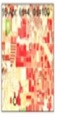 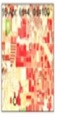 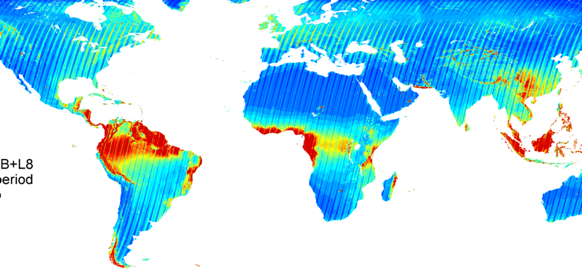 Potential Revisit usingdifferent Virtual Constellations
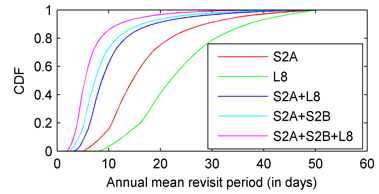 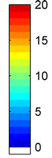 S2A+S2B+L8 Mean Revisit period (in days)
Cloud free
Claverie, M., Ju, J., Masek, J. G., Dungan, J. L., Vermote, E. F., Roger, J.-C., Skakun, S. V., & Justice, C. (2018). The Harmonized Landsat and Sentinel-2 surface reflectance data set. Remote Sensing of Environment, 219, 145-161.
The Human Landing System (HLS) is the final mode of transportation that will take astronauts to the lunar surface in the Artemis lunar exploration program.
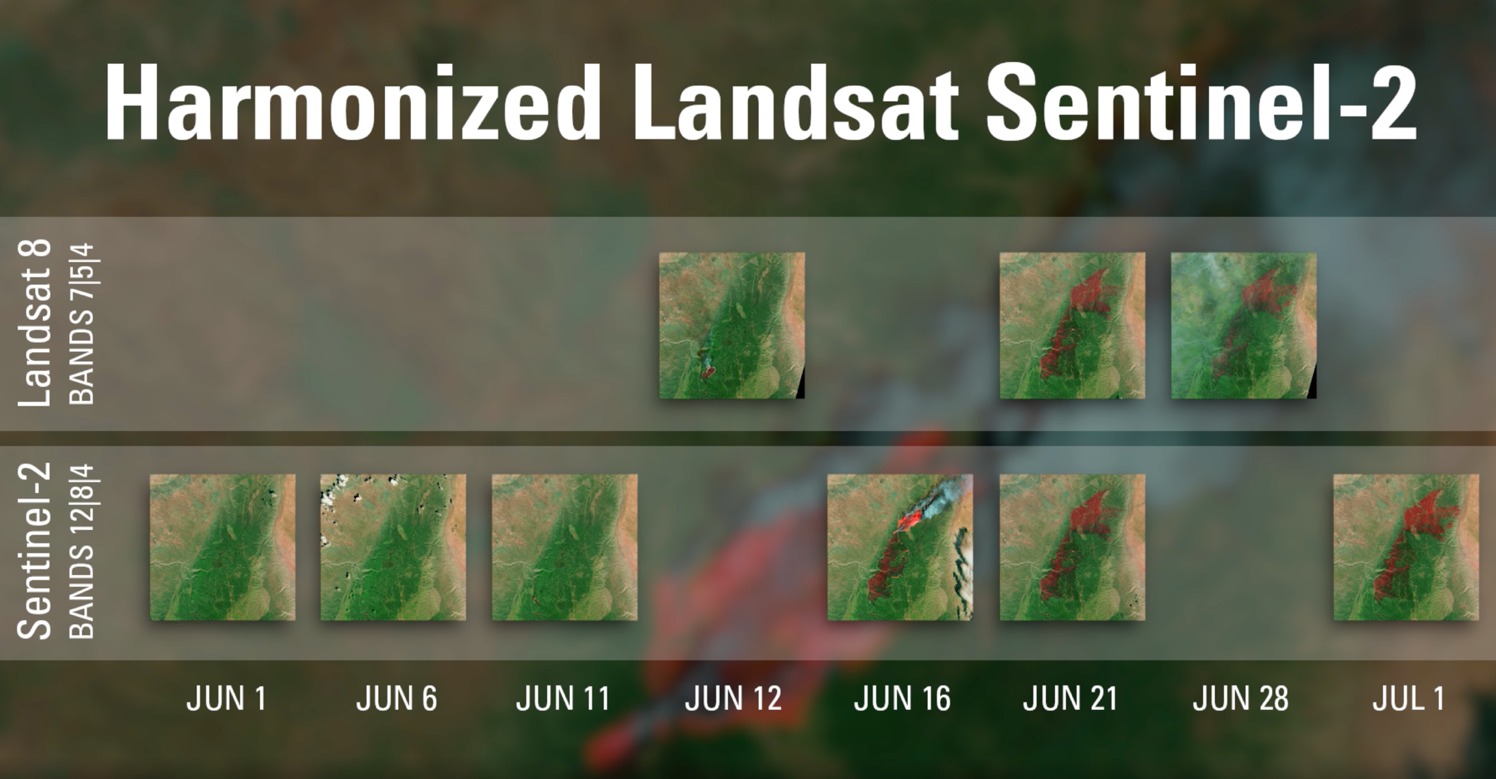 HLS Version 1.5 (Global HLS)
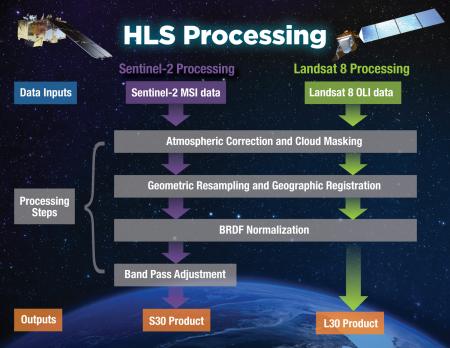 Global processing via NASA MSFC Interagency Implementation and Advanced Concepts Team (IMPACT) cloud computing project
Forward processing started October 2020
Back-processing to the beginning of the Landsat 8 and Sentinel-2 data records (2013 and 2015 soon, respectively); Plans to complete in 2023
ESDIS compliant metadata, user guide, & ATBD
Cloud Optimized Geotiff (COG) distribution format 
Earth Data interface for search/order 
GIBS interface for browse
Unique aspect of HLS: processed, archived, and distributed on Amazon Web Services (AWS) commercial cloud
Reducing from 2-week processing to 2 days

LP DAAC landing page: https://lpdaac.usgs.gov/products/hlss30v015/

EDSC: https://search.earthdata.nasa.gov/search?q=HLS
Processing workflow including atmospheric correction of the data, geographic registration, and adjustment for bidirectional reflectance differences. Image credit: NASA Earthdata; HLS Science Team.
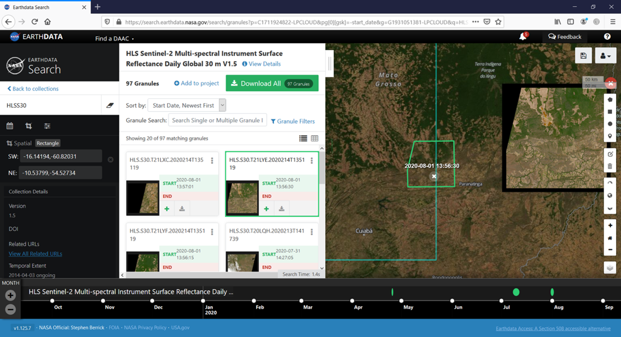 2018-2020 MuSLI Projects
Type 1:  Continental-scale products
Type 2:  Regional-scale prototypes
9
9
North American Phenology (Friedl, BU)
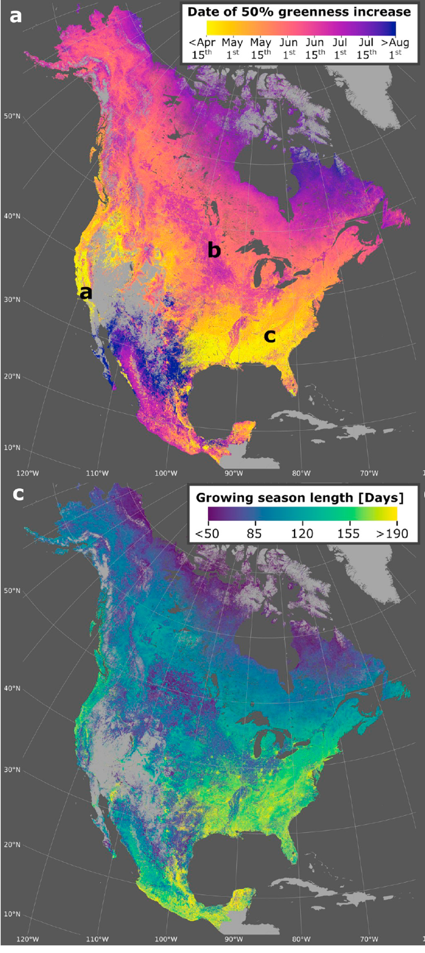 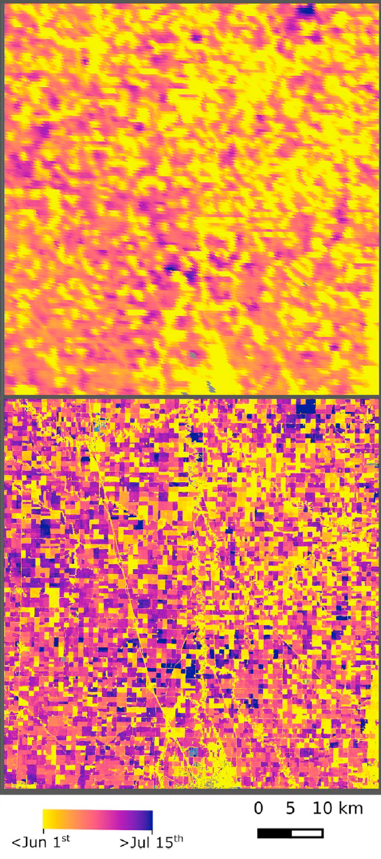 MODIS
Bolten et al., Continental-scale land surface phenology from harmonized Landsat 8 and Sentinel-2 imagery, RSE, 2020
HLS 
(Landsat + S2)
10
2021-2023 MuSLI Projects
See posters
11
2021-2023 MuSLI Projects (cont.)
See posters
12
MuSLI Accomplishments
Projects successfully developed new and improved land products via multi-source data
US researchers gained knowledge and experience with Copernicus sensors and data sets
MuSLI team was able to provide feedback to ESA on data quality and usability issues
Geolocation errors
Product format (filenames, granule organization, etc)
Importance of reprocessing & collections
Improved collaboration with international researchers
International Co-I’s on MuSLI Projects
ESA Living Planet Special Sessions 2016, 2019, 2022
13
HLS Features
Harmonized surface reflectance seamless dataset
Like it is coming from a single platform
Temporal resolution better than Landsat alone
Improves studies of fast processes
Spatial resolution much better than MODIS (or VIIRS) images
Full HLS global coverage every 2-3 day on a common 30-m grid
Complementary, co-registered Landsat 8 TIRS and Landsat 9 TIRS-2 temperature data
For land management, ag fields, individual forests, urban areas
Already used in the development of a new vegetation seasonal cycle dataset available through LP DAAC: the Multi-Source Land Imaging (MuSLI) Land Surface Phenology Yearly North America product (under LCLUC Program)

2
14
Collaborative Effort
NASA LCLUC Program
Science support and feedback through Multi-Source Land Imaging (MuSLI) projects
Testing HLS dataset potential in LCLUC MUSLI research projects
NASA’s GSFC and the University of Maryland
Software development, debugging, algorithm validation 
IMPACT, NASA MSFC
Ensure compliancy of data formats, metadata, file names
Code implementation
Production stream to get data to LP DAAC for distribution
NASA-USGS LP DAAC
Preparing Landsat data and the atmospheric correction code for HLS
Archiving and distributing data
Status and Future Plans
Add new satellites into the HLS data production stream 
Landsat 9 [launched in 2021] has been integrated in HLS V2.0 production system producing global products and reducing the repeat frequency to 2.9 days
Sentinel-2C [to be launched in 2023]
Integrate HLS into their Application for Extracting and Exploring Analysis Ready Samples (AppEEARS) tool
AppEEARS allows users to work with long time-series, transform data in various ways, and reduce data volumes
Refactor the AppEEARS code to evolve the tool to run in the AWS commercial cloud
Enhancements will include
new BRDF correction
new bandpass adjustment
topographic correction of reflectance for the mountainous areas
What is planned:
Feedback to the atmospheric correction code (LaSRC) developers for possible improvement
Comparison of HLS products and ESA Sen2-like products to better understand the properties of HLS algorithms and improve them
Conclusions
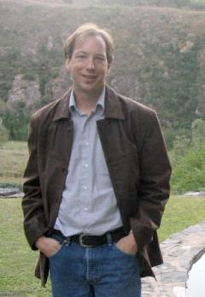 Jeff Masek, NASA GSFC

MuSLI  Project Scientist

Landsat-9 Project Scientist
MuSLI provides PI’s the support needed to harness a richer set of Earth Observations to better characterize land and coastal processes


As combined use of Landsat and Copernicus data has become commonplace, MuSLI program has evolved to focus on new ”tall poles” of multi-sensor fusion
Integration of VHR commercial imagery
Application of multi-modal data (SAR, multispectral, hyperspectral, lidar)
Robust & validated application of ML and AI
RETIRED!
17